SZKOŁA PODSTAWOWA W GALWIECIACH
„RAZEM RATUJEMY KONIE V EDYCJA”
Uczniowie naszej szkoły postanowili zrobić coś dobrego.
Przy współpracy Wolontariatu działającego w naszej szkole, wzięliśmy udział w szczytnym celu „Razem ratujemy konie”. 
Temat tym bardziej bliski sercu, gdyż nieopodal szkoły jest stadnina, a tam nauka jazdy konno.

Tam też udaliśmy się po pomoc i wsparcie.
Nasze wspomnienia z wizyty w Stadninie koni w kociołku
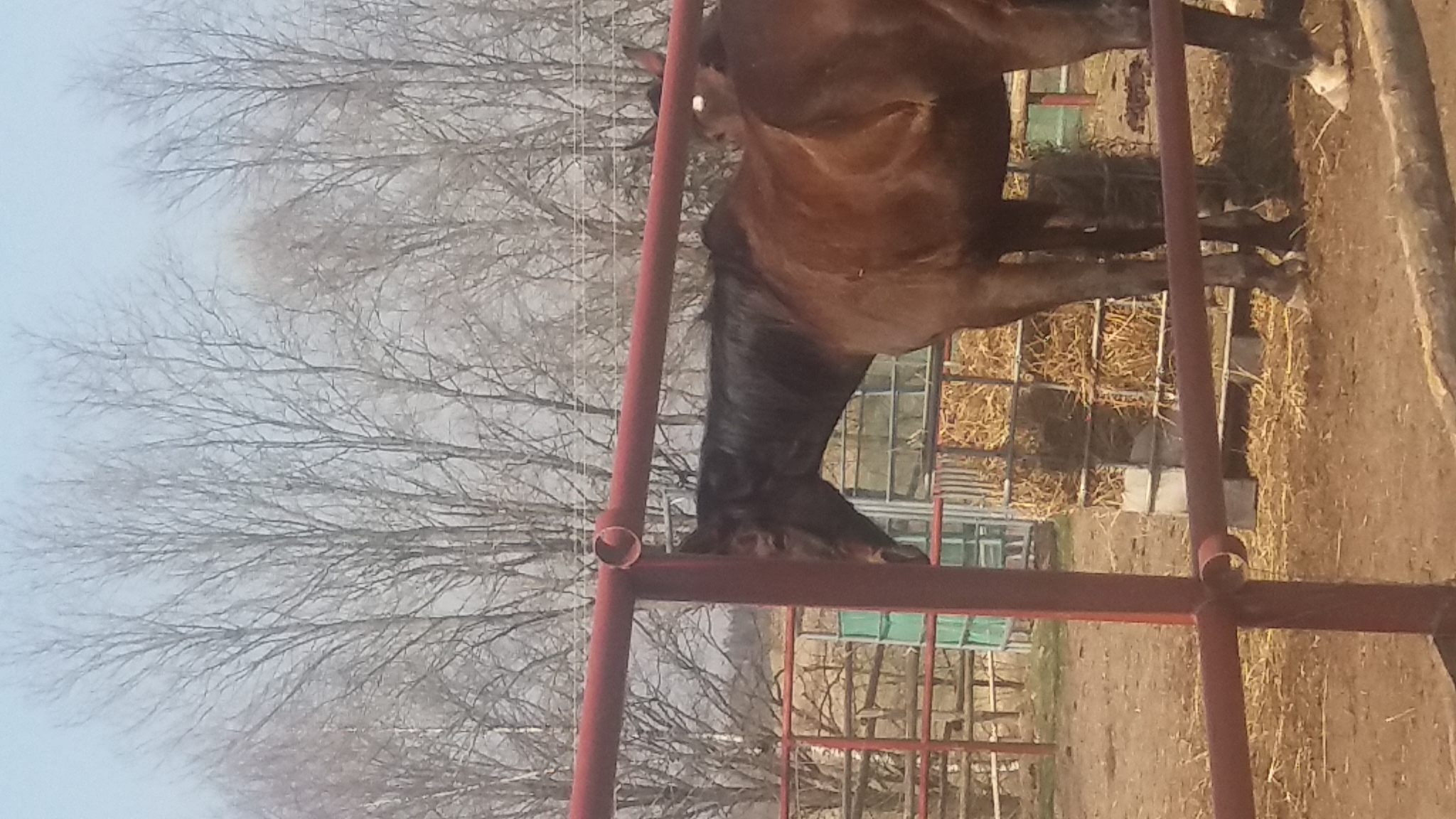 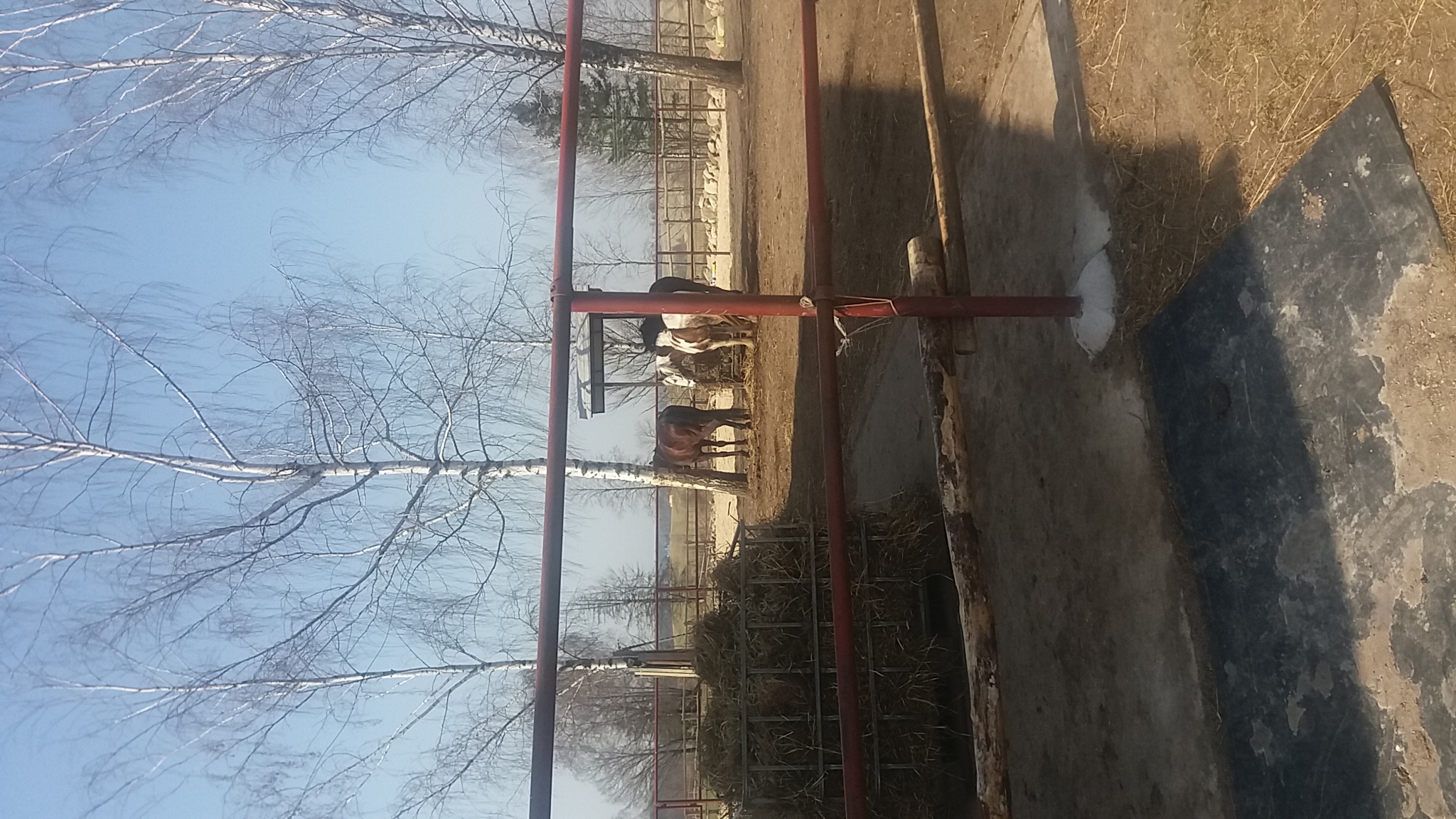 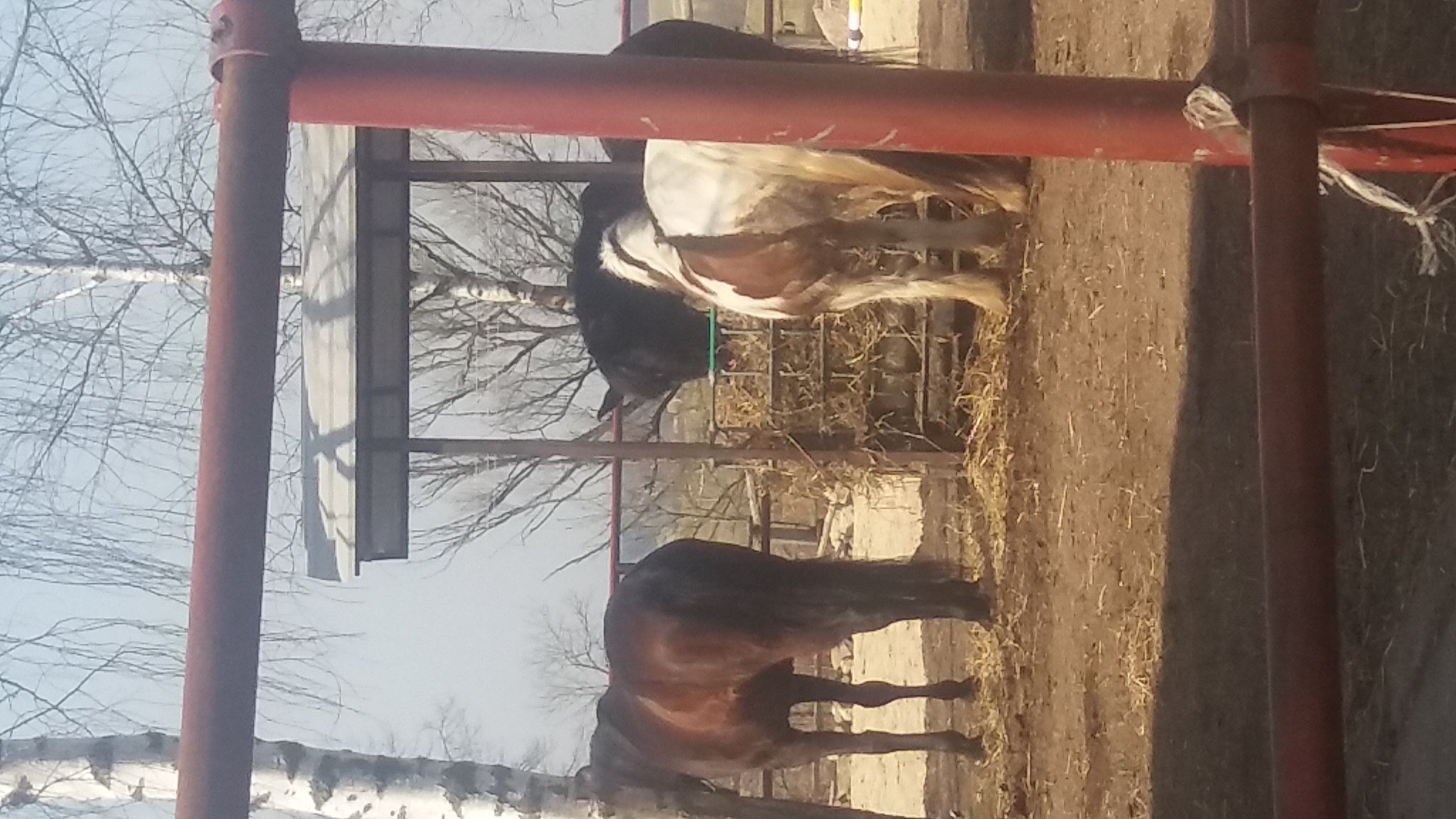 Żwawo zabraliśmy się  do pracy
Pierwszym zadaniem było wykonanie plakatów informujących o zbiórce.
Wiktoria z klasy IV z nienaganną uwagą maluje plakat.
Madzia
Madzia obok konia postanowiła namalować dziewczynkę. Przecież konie trafią do pracy z dziećmi chorymi na autyzm.
Eryka
Eryka maluje konia w łaty   Czyżby pomyliła konia z krową? Nic bardziej mylnego.
nikola
Jest słońce, jest moc. Skupiona Nikola i jej koń.
A oto efekt naszej pracy
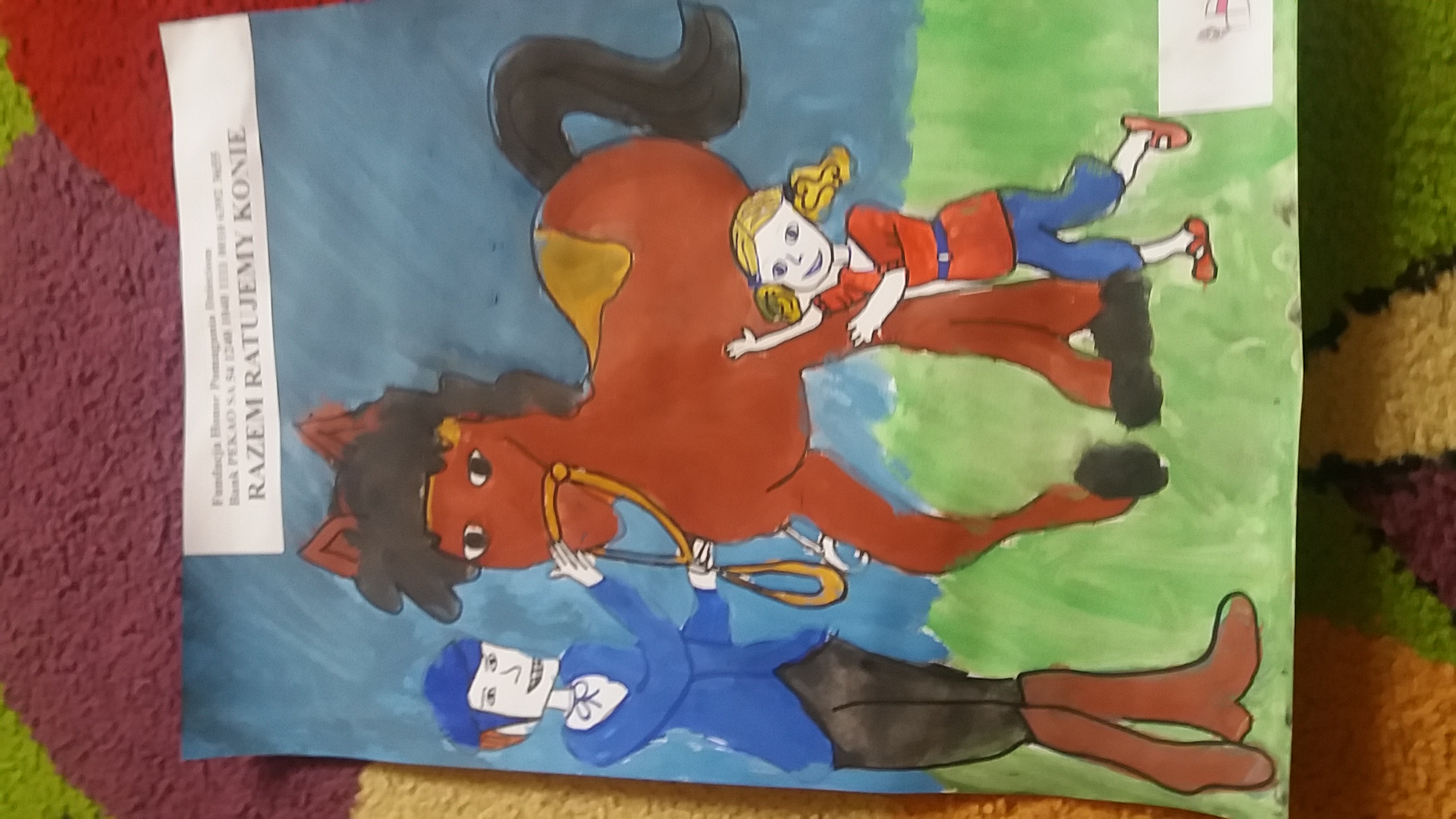 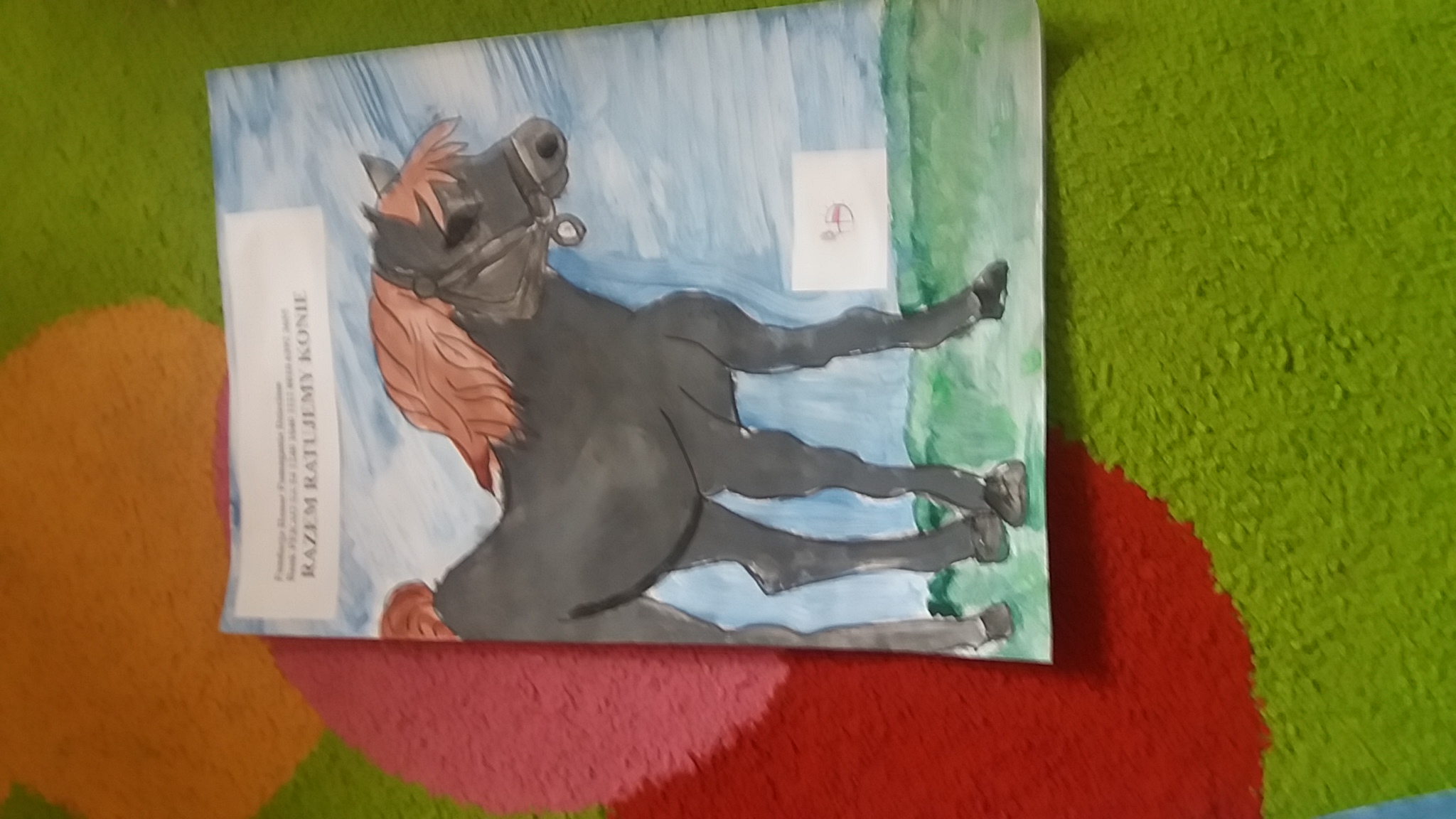 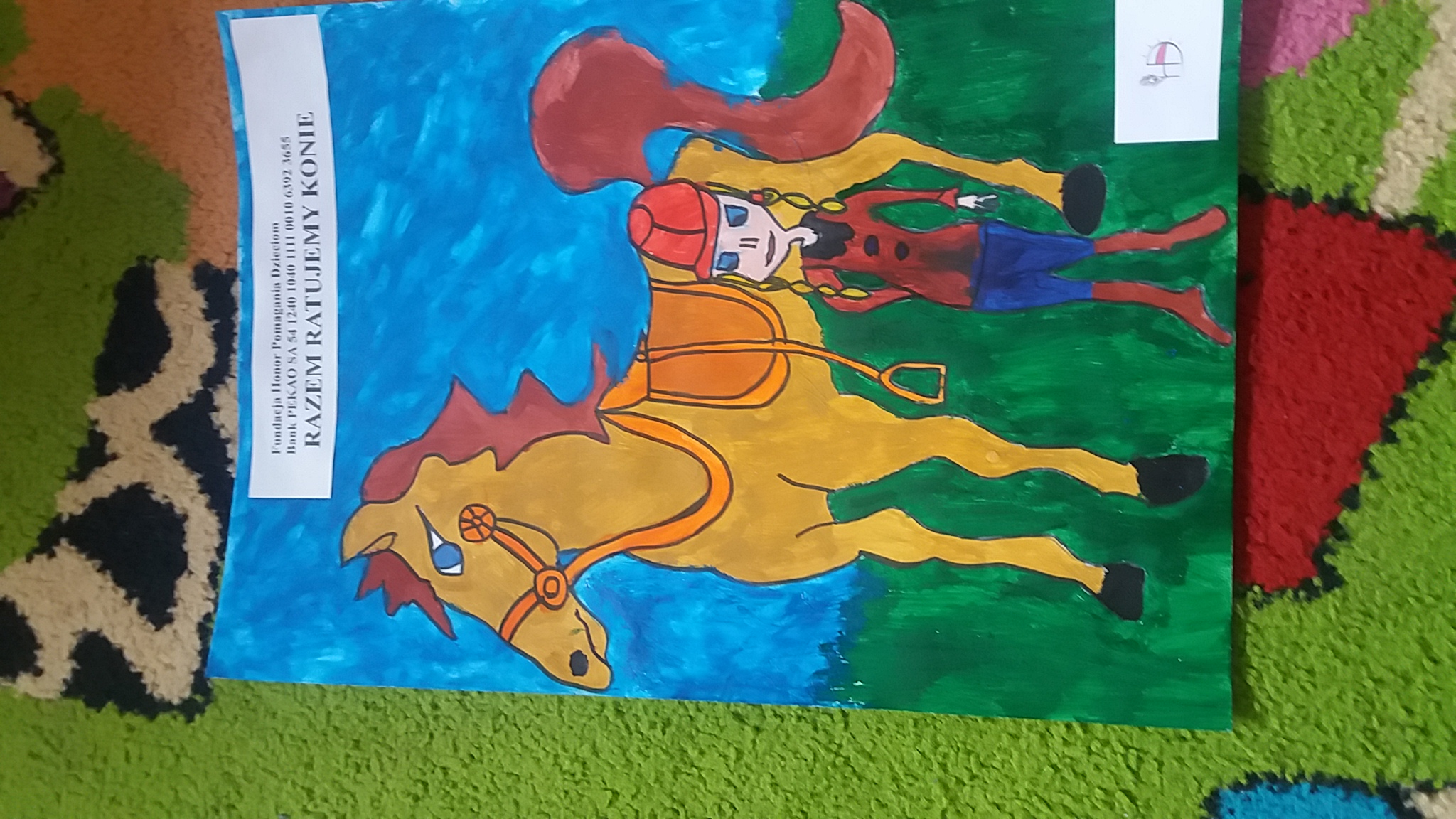 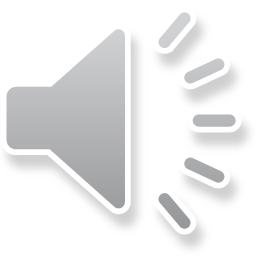 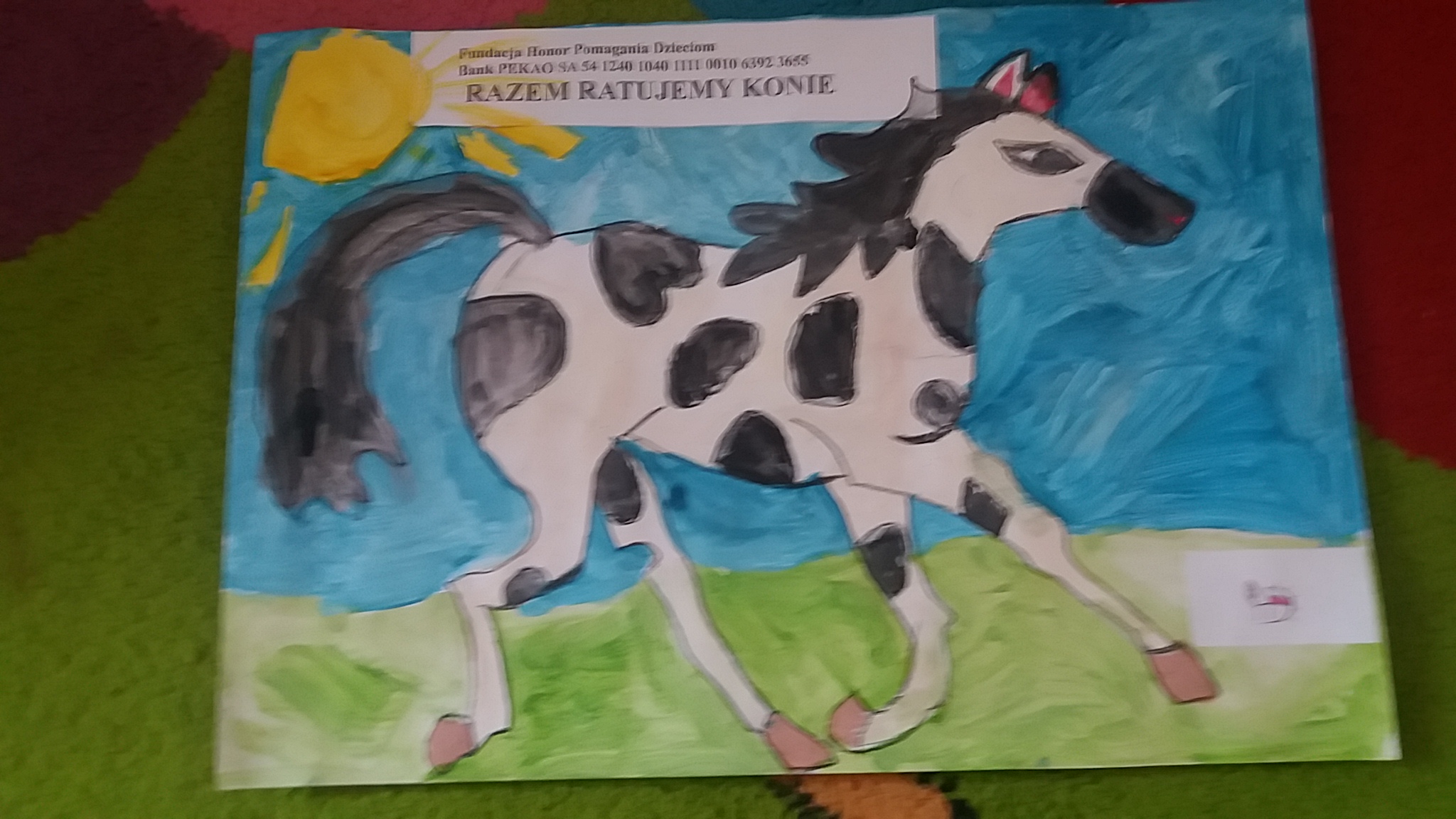 Słoikopuszki 
Wolontariat wykonał rzecz ważną. Słoiki oklejono numerem konta, nazwą fundacji i celem akcji. Tu darczyńcy wrzucali pieniążki.
skromnie
Uzbieraliśmy 34,20 zł.
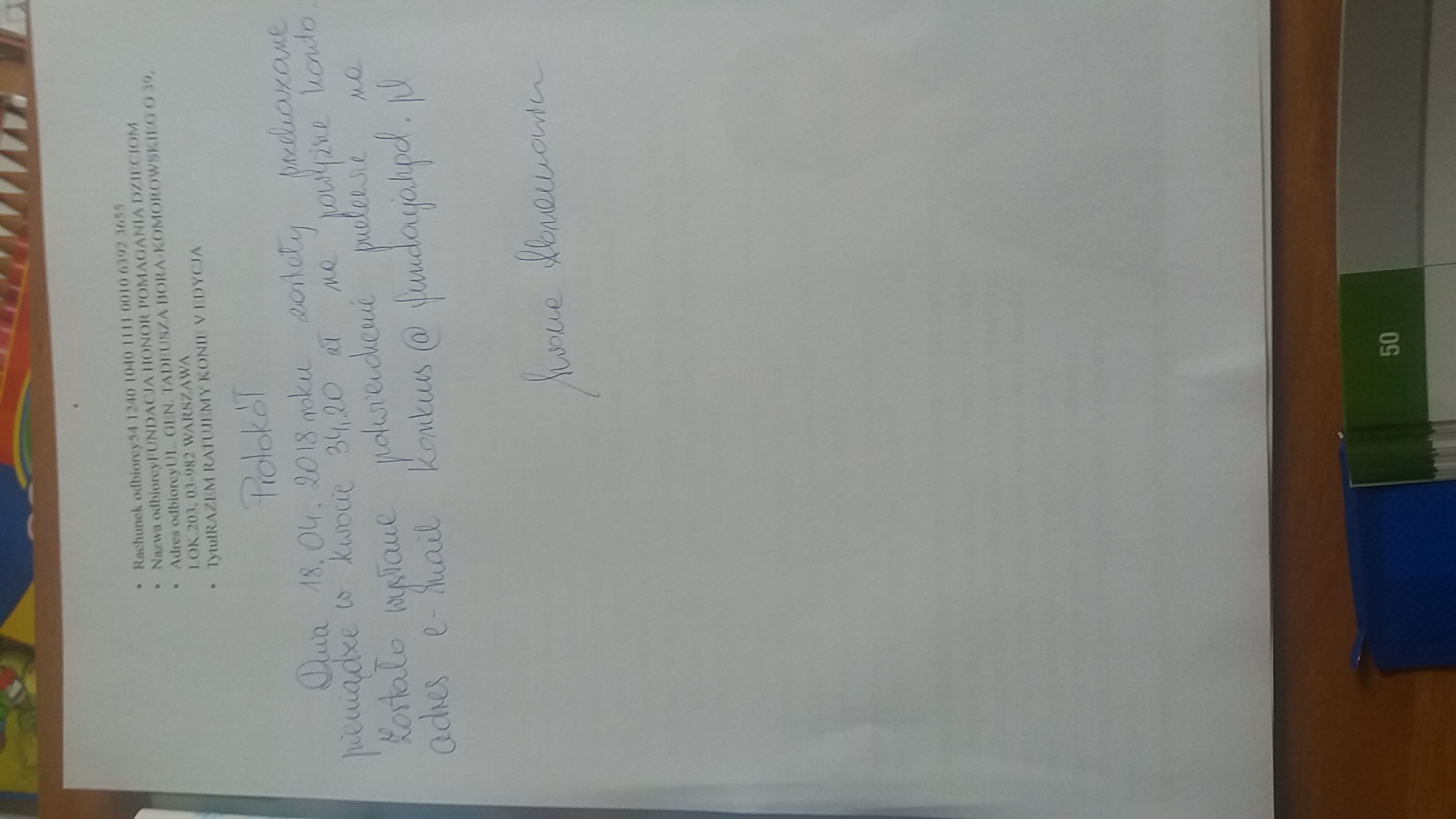 Do zobaczenia w vi edycji 
Nie liczy się ilość, choć to rzecz ważna. Liczy się chęć niesienia pomocy. Liczy się dobre serce.